指针变量与一维数组
曾碧卿  教授
软件学院
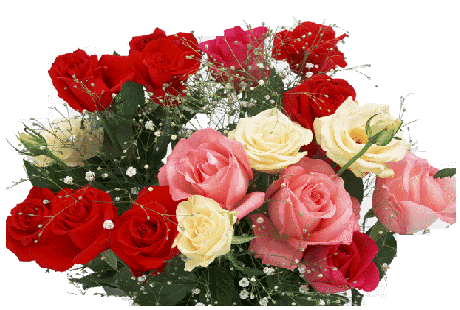 1
《指针变量与一维数组》提纲
一、教学目标
二、问题引导
三、基本思想
四、归纳总结
2
一、教学目标
了解指针变量和一维数组的关系
了解如何用指针变量操作一维数组
3
二、问题引导
问题：我们学习过数组，知道数组名就是数组的首地址，学习过指针，知道指针也就是地址，那它们之间有什么关系？
4
三、基本思想
对数组来说，数组名就是数组在内存存储区域范围的首地址，即是一个指针，只不过这个指针是一个常量。
指针变量可以用于存储变量的地址，当然也可存放数组的指针或数组元素的指针
对数组而言，数组和数组元素的引用，也可以通过使用指针的方式进行间接访问
三、基本思想
一维数组及元素的地址表示
     int   a[5] = { 1, 2, 3, 4, 5 } ;数组的地址 : a
三、基本思想
(1) 定义指针变量
      int   *p ,  a[5] = { 1, 2, 3, 4, 5 } ;
      p = a ;
(2) 引用数组元素
注意 : 指针变量也可以加下标   p[k]   等价于  a[k]
 ① 分别用三种方法输出数组元素, 其效率不同, 
      下标法与地址法的效率相同, 指针法的效率较快
 ② 用指针变量访问数组元素时要注意下标是否越界
p
三、基本思想
例: 将数组a中全部元素加1, 再输出a
 #include <stdio.h>
 void   main( )
 {  int   a[5] = {1, 3, 5 ,7 ,9 }, *p , j ;
    for ( p=a ; p<a+5 ; p++ )
        printf(“%3d”, *p);
    printf(“\n”) ;
    for ( j=0 ; j<5 ; j++)   
          a[j]=a[j]+1 ;
   p=a;
   for ( j=0 ; j<5 ; j++)
        printf(“%3d”, *(p+j) ) ;
   printf(“\n”) ;
 }
2
a
a+1
a+2
a+3
a+4
4
6
8
可以用p++ , 但不能用a++ 
因为a 代表数组的起始地址 
它是地址常量, 不能改变 
而p 是一个指针变量
10
使用指针变量时要注意它的当前值
三、基本思想
C语言中，一对方括号不仅用作表示数组元素的记号，而且是一种运算符，表示要进行变址运算，在一个基地址上加上相对位移形成一个新地址。 
 设：p指向s数组的首地址时，表示数组元素s[i]的表达式也可以是p[i]。实际上，p不一定要指向s的首地址，如果p=&s[2]; 即p指向s[2]，则p+3指向s[5]，p[3]引用的数组元素是s[5]。  
             有五种表示s数组元素s[i]的方法：
                     (1)    s[i] 
                     (2)    *(s+i) 
                     (3)    *(p+i)   
                     (4)     p[i]
                     (5)    p指向s[i]使用*p表示s[i]
八、小结
数组首地址就是数组名
指针变量可以存储数组的地址
可以用指针变量的可变性对数组进行操作
谢 谢 ！
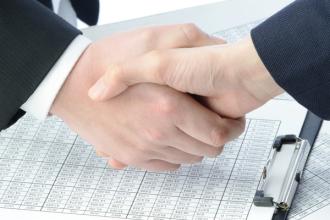